2021 Canada Wildland Fires:Applying the NEI Method to a Non-US Region
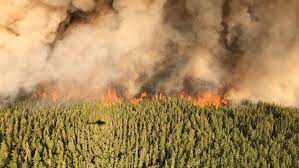 James Beidler1, 
Jeff Vukovich2, and 
George Pouliot1

1ORD/CEMM/AESMD/ESAB; 
2 OAQP/AQAD/EIAG
2021 Ontario Fires
https://i.cbc.ca/1.6123054.1689964140!/fileImage/httpImage/image.jpg_gen/derivatives/16x9_780/ontario-forest-fire.jpg
[Speaker Notes: Also acknowledge Kirk Baker and Barron Henderson]
Background
A Canada wildfire induced smoke-filled summer of 2023 has caught the attention of people across the United States
2021 was another above average fire year in Canada with regional smoke impacts from large boreal forest fires in Ontario and Manitoba
FINN v2.5 showing high area burned over Canada vs Canada Interagency Forest Fire Center (CIFFC) table below
The goal is to implement the NEI method for Canada wildland fires as a potential alternative to the FINN in emissions modeling platforms
[Speaker Notes: Table below is from CIFCC in hectares,
FINN is currently used in emissions platforms for Canada fires]
NEI Method
The National Emissions Inventory (NEI) US wildland fire emissions estimation method has been consistent at a high level since the 2014 NEI
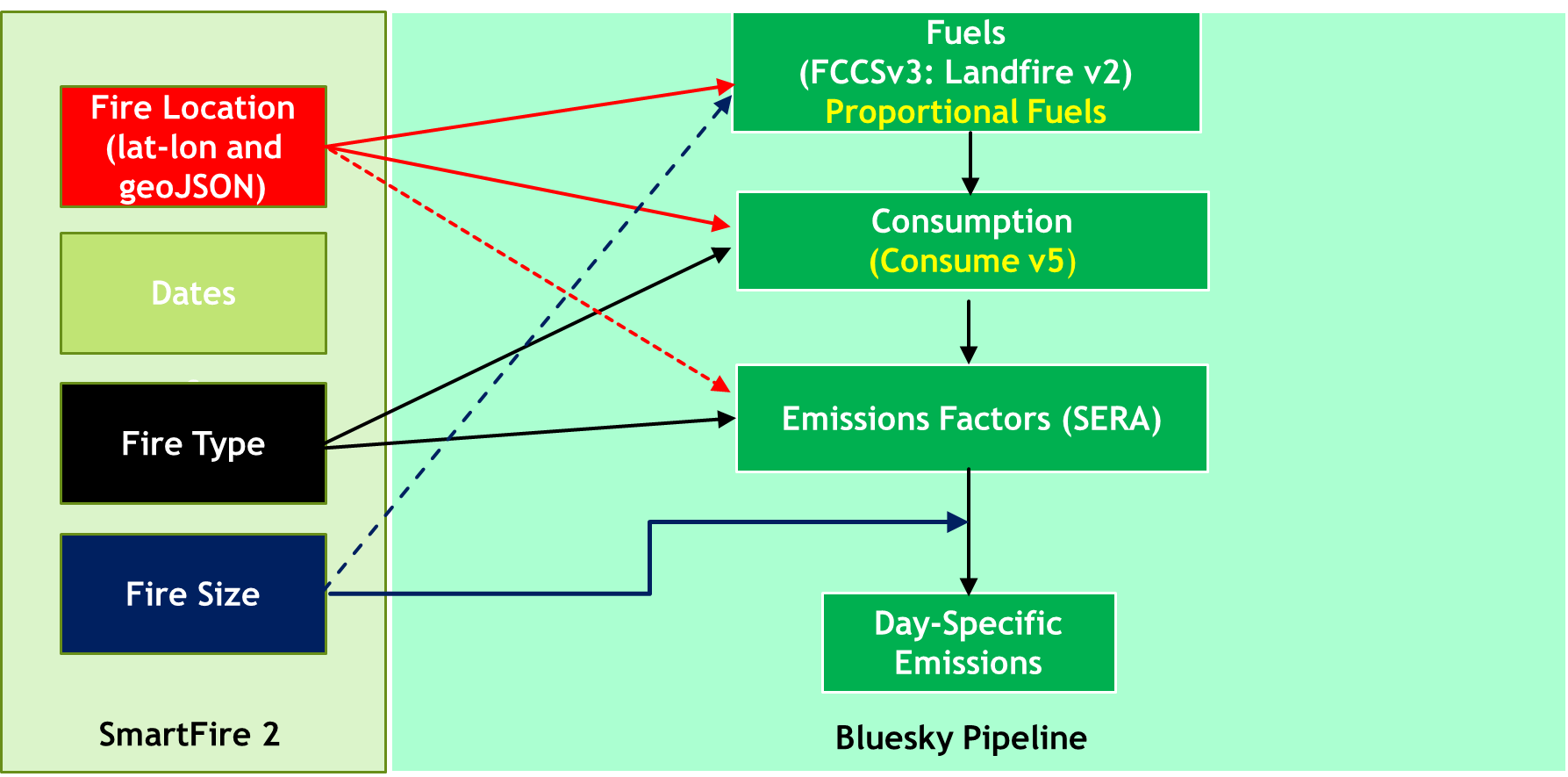 [Speaker Notes: The overview is consistent but the actual models have changed/been updated. Over US LF v2.0, CONSUME v5, and Prichard-O’Neill are now used.]
Input Datasets
Land cover and fuel beds
Canada’s 2019 National Forestry Index (NFI) mapped to Fuel Characteristic Classification System (FCCS) codes was attempted first
Canada’s 2011 Fire Behavior Prediction (FBP) fuel beds were mapped to FCCS codes in a sensitivity

Activity datasets
NOAA’s Hazard Mapping System (HMS) fire 2021 satellite product with croplands and snow cover filtered out
Canadian Wildland Fire Information System’s (CWFIS) 2021 National Burned Area Composite (NBAC) wildland fire perimeters
[Speaker Notes: Two runs were done with different fuelbeds. FBP was selected because it is consistent with Canadian methods and reflects the total forest system rather than a single tree.
At this time only two activity datasets were used: HMS with cropland and snow filtering; NBAC perimeters]
SmartFire Activity Results
SmartFire area burned is consistent with the 2021 Canadian Interagency Forest Fire Center (CIFFC) annual summary of situation reports
2021 Fire INventory from NCAR (FINN) v2.5 and aggregate area from the Canadian Forest Fire Emissions Prediction System (CFFEPS) show consistently higher acres burned versus both SF2 and CIFFC
[Speaker Notes: National annual area by province or state is an important part of the QA process. Independently verified numbers like CIFFC in Canada and NIFC in the US help to determine if the activity produced by SF2 is reasonable before being processed for emissions.]
Area Comparison
[Speaker Notes: FINN shows much higher acres burned over BC. FINN and CFFEPS show higher acres burned in most provinces.
Fires mostly active in July and the beginning of August. A lot of area burned in a short period of time.]
2021 Canada Wildland Fire 12US1 NOx
[Speaker Notes: Post-BSP results of Canada wildland fire nox emissions within the 12US1 domain. Each of those large clusters in Manitoba and Ontario are ~1M acres.]
NOx Comparison By Method
[Speaker Notes: FINN and QFED show very high nox values over British Columbia. CFFEPS lower across the board.  SF2/BSP and QFED have good agreement outside of BC.]
2021 Canada Wildland Fire 12US1 PM2.5
[Speaker Notes: PM in the 12US1 domain shows similar pattern to nox. The majority of the emissions are occuring in mid to late July.]
PM2.5 Comparison By Method
[Speaker Notes: Similar pattern in British Columbia where QFED and FINN have very high emissions versus SF2/BSP and CFFEPS.  FINN much lower PM versus the other datasets.
FINN and QFED are global datasets with EFs for a small set of biomes/landcover. In spite of this QFED is consistent with BSP.]
2021 Manitoba Large Fire Case Study
SE Manitoba Fire
Ignites 6/28/2021
Peaks lates July
Spread slows by August
Approx 1M acres burned
Duff in boreal black spruce forests largest single contributor to fuel loading and consumption
2021 Manitoba fire within green circle
[Speaker Notes: Manitoba fire is just east of Lake Winnipeg. It peaks in mid to late July.]
2021 Manitoba Large Fire Temporal Pattern
Validate Post-BSP Acres Burned
Blue is manual temporalization of NBAC area by fraction of total count of spatially overlapping HMS detects cumulative to the day
Orange is from a Manitoba report of fire sizes by date/observation: https://www.gov.mb.ca/conservation_fire/Fire-Status/index.html
Grey/green is the total acres burned through the day in the inventory
[Speaker Notes: Over allocation of activity to single days can lead to very high daily emissions. The activity modeled is shown in grey and green. This is compared against a manual temporalization using the HMS detects in blue and periodic fire responder observations in orange. All methods follow a similar pattern and magnitude, indicating proper temporal allocation.]
HMS Active Smoke 2021-07-24
[Speaker Notes: July 24th was the peak of the fire. At this point it was under layers heavy smoke from other nearby Canadian fires and fires burning through California and Oregon.]
Manitoba Fire 7/24 Consumption 110% Duff Moisture
Black spruce-feathermoss duff moisture value of 110% derived from Amiro et al.
Total consumption reduced ~5.5% vs. 75% duff moisture
Fuel moisture is variable and dependent on local conditions!
* Total for all fuel beds. Minor beds removed for slide clarity.
[Speaker Notes: At this fire on the 24th duff was the largest single fuel type consumed, mostly in the smoldering phase. Duff consumption is sensitive to fuel moisture. The default US value was used for WFs – 75%. Duff moisture by mass can be as high as 300%.]
Manitoba Fire (7/24) Duff Loading and Consumption
Loading and consumption reference values are highly uncertain!
Black spruce duff loading close to literature value
Black spruce duff consumption as a % of available fuel compared to literature range
Duff consumption within range for drier conditions
* Review of values in Hanes et al. "Mapping organic layer thickness and fuel load of the boreal forest in Alberta, Canada" 
** Dyrness and Norum https://doi.org/10.1139/x83-118
[Speaker Notes: Is the consumption reasonable with the 110% moisture? The loading in BSP was 14.44 kg/m2 for the dominant fuel bed. One literature value showed a mean value of 17 kg/m2 for this forest type.
CONSUME had the total upper duff completely consumed (this is the top layer, ~2 inches deep) and 15% of the lower layer consumed. This works out to 57% of the total available duff loading consumed by the model, towards the upper literature range.]
FORM and NOx EFs
EFs used for black spruce fuel bed types in 2021 Canada BSP run are highlighted in yellow.
Urbanski FORM value is within range for all forest types but higher than region/forest specific values.
BSP NOx value similar to current SERA mean, lower than FEPS
[Speaker Notes: It is also useful to compare the EFs used to other available EFs. FORM is directly calculated from consumption as a post-processing step. It is higher than what is in BSP or SERA.
NOx is from BSP/Prichard-O’Neill, similar to the SERA mean for the regional forest type and below the FEPS values.]
Results
Comparable emissions to other fire datasets over Canada except in British Columbia
Both FINN v2.5 and QFED have over double the PM of SF2/BSP and CFFEPS over BC
SF2/BSP, CFFEPS, QFED agree on PM over ON and SK

For the 2021 platform the current plan is to use the FBP based inventory with the 110% duff moisture
Comparison to CIFCC shows high agreement in area burned
Fuel beds, loading, combustion efficiency, and emissions factors are reasonable based on literature values
110% duff moisture is more realistic than defaults
Next Steps
Combustion model (CONSUME) sensitive to a small change in duff moisture
Evaluate the sensitivity for duff moisture and other fuel moistures
Incorporate model meteorology (MCIP) into process to determine site and day specific fuel moistures

Formaldehyde from Urbanski HAPs differs from SERA/Prichard-O’Neill
Consider using BSP internal Prichard-O’Neill HAPs or SERA in future emissions modeling platforms

Investigate FINN v2.5 and QFED emissions over British Columbia
Questions?
Contact: James Beidler Beidler.James@epa.gov








The views expressed in this presentation are those of the author(s) and do not necessarily represent the views or the policies of the U.S. Environmental Protection Agency.
Supplemental Slides
NEI Method Description
SmartFire 2 (SF2) is used to aggregate the best attributes of the available wildland fire activity datasets into a single activity stream
Notable updates: A Python-based version has replaced the original Java SmartFire 2
Applied Python-based SF2 for 2021 Canada run

BlueSky is an infrastructure for wildland fire related emissions models
Notable updates: BlueSky Pipeline has replaced BlueSky Framework, SERA-derived emission factors are replacing FEPS factors
Applied BlueSky Pipeline v4.2.14, CONSUME v5.0.2, Prichard-O’Neill (SERA-derived) EFs for CAPs, Urbanski EFs for HAPs
2021 Canada Wildland Fire 36US3 PM2.5
FBP vs NFI Landcover
Both an NFI and FBP derived land cover were used for the identification of fuel beds

The NFI raster is a lead tree species at 30 m resolution as identified in 2019, kNN scaled to a 240 m resolution with croplands

The FBP is a 250 m 2011 product from an FBP model that identifies forest types rather than a single tree species

Ground fuels can differ across forests even with the same lead tree species!
FBP Landcover
[Speaker Notes: FBP was the landcover selected. These are forest types rather than just tree species. Spruce forest dominates most of the 2021 Ontario and BC fires. Jack pine more common in BC..]
FBP to FCCS Mapping
[Speaker Notes: This is how the FBP was mapped to FCCS fuel loading. The black spruce types have high duff loading from the lichen and moss. More direct Canada-specific loading determinations could be made.]
FBP vs NFI
Reductions in overall fuel loading and consumption with FBP result in lower emissions versus the NFI
Selected FBP for further analysis 
Pros: Detailed descriptions of forests, validated and used in Canada
Cons: 2011 based, limited number of fuel beds
Could run FBP model in the future for update land cover